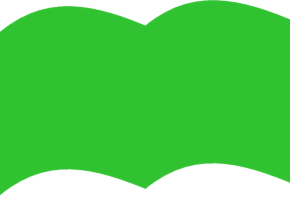 Bài 22
PHÉP TRỪ (CÓ NHỚ) SỐ CÓ HAI CHỮ SỐ
CHO SỐ CÓ MỘT CHỮ SỐ
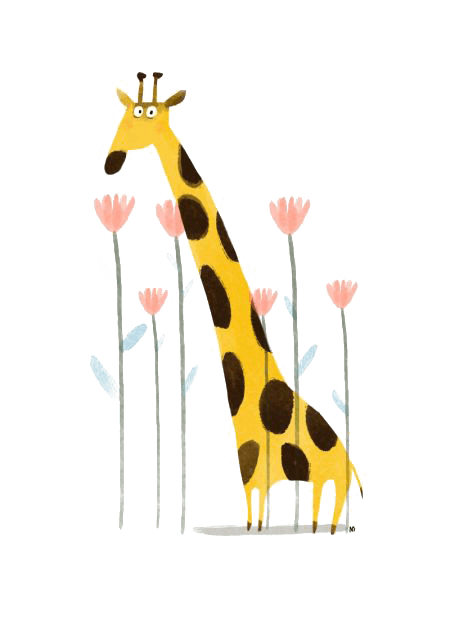 Tiết 2: Luyện tập
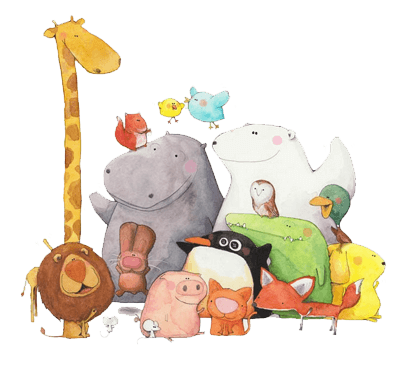 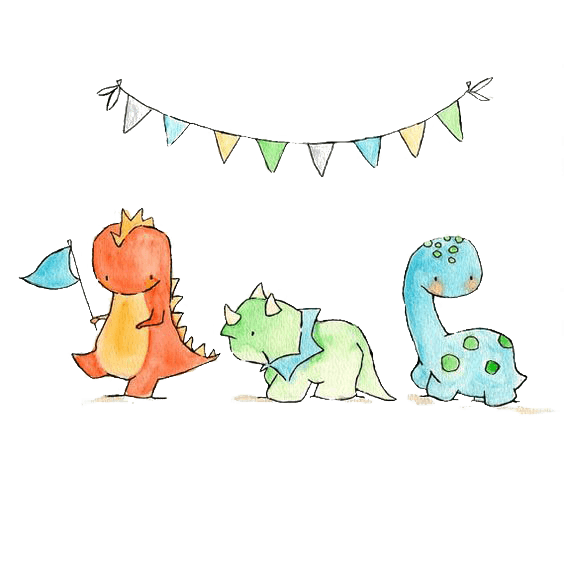 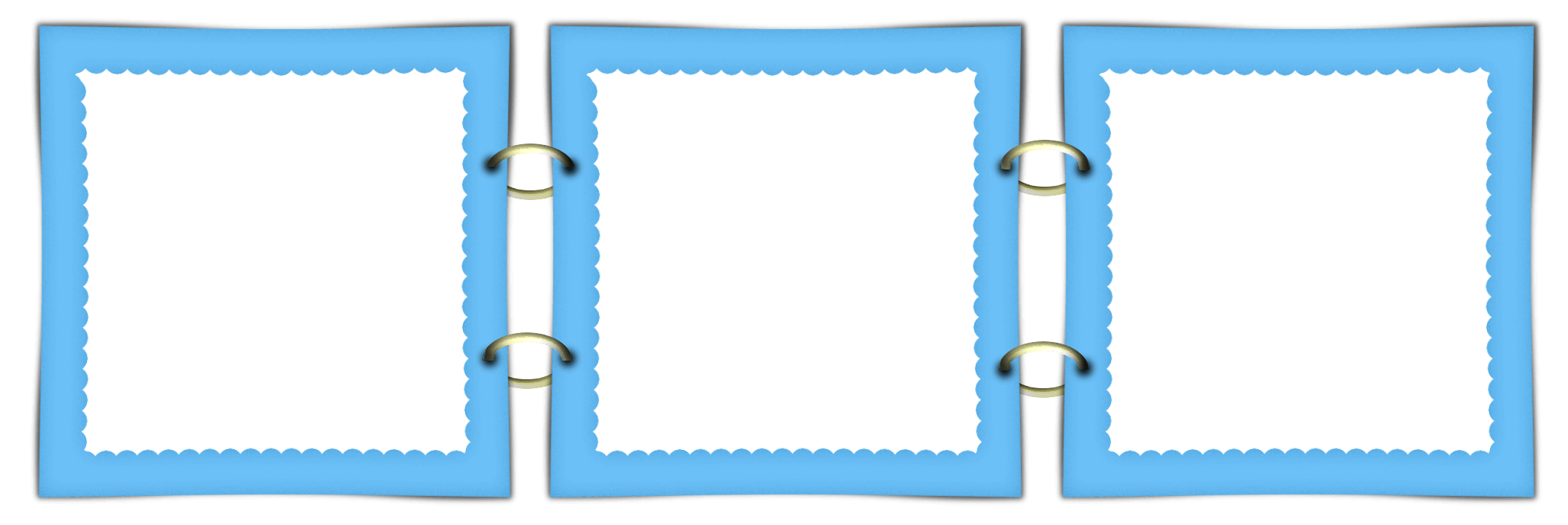 Text
Text
Text
Mục tiêu
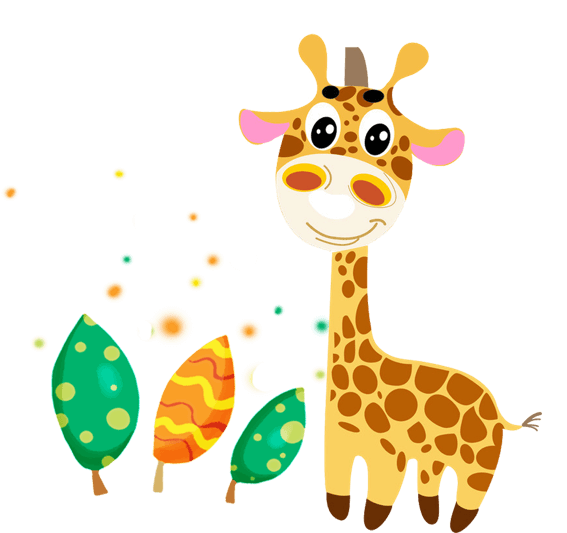 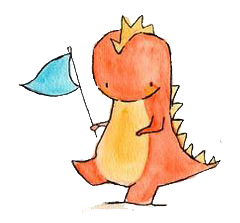 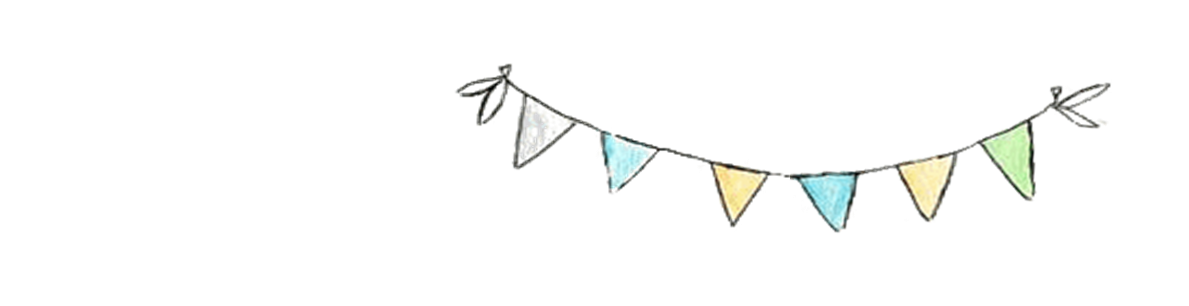 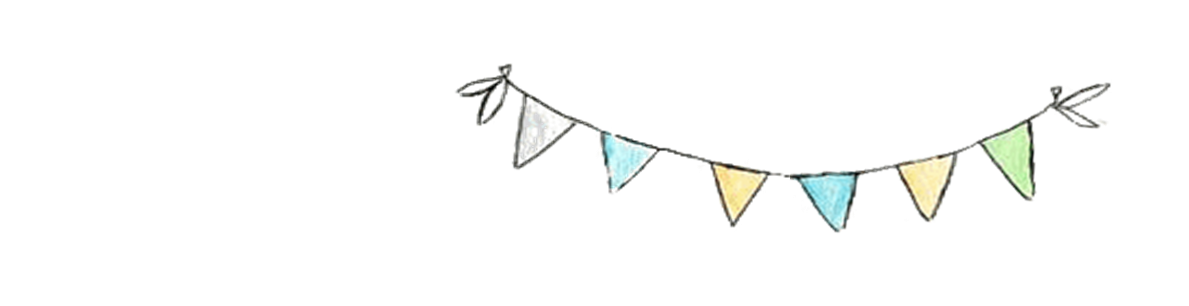 1
Đặt tính rồi tính
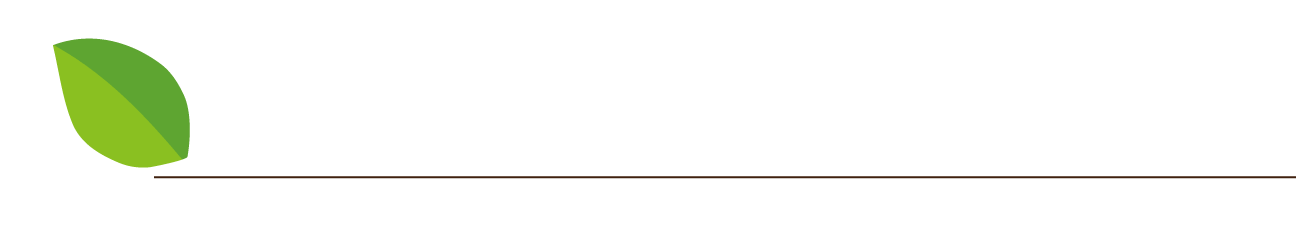 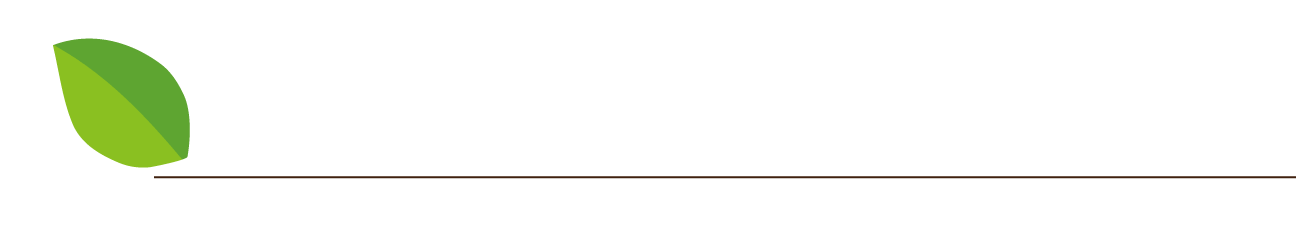 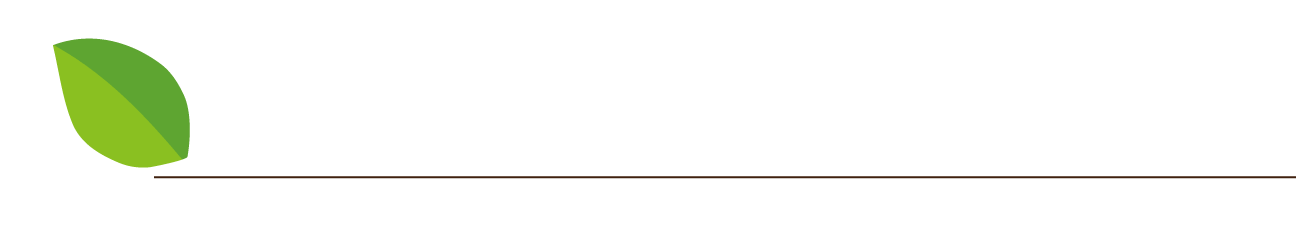 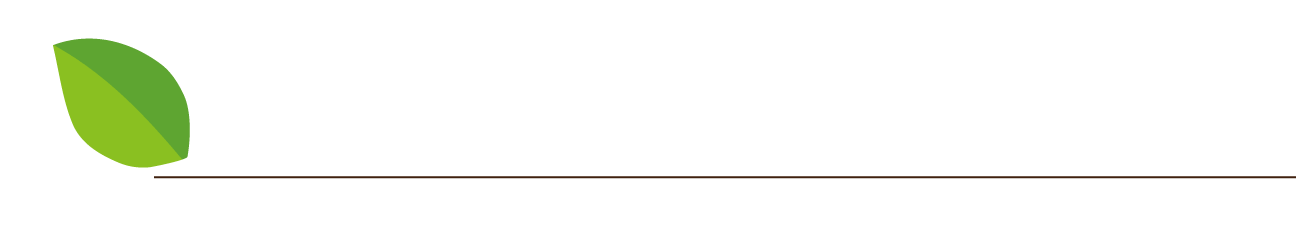 42 - 5
51 - 9
63 - 7
86 - 8
86
              8
63
              7
42
              5
51
              9
-
-
-
-
56
37
42
78
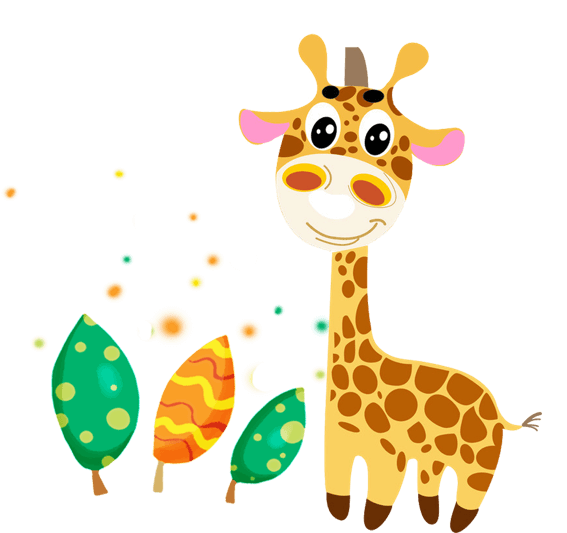 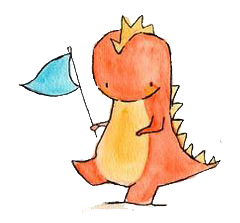 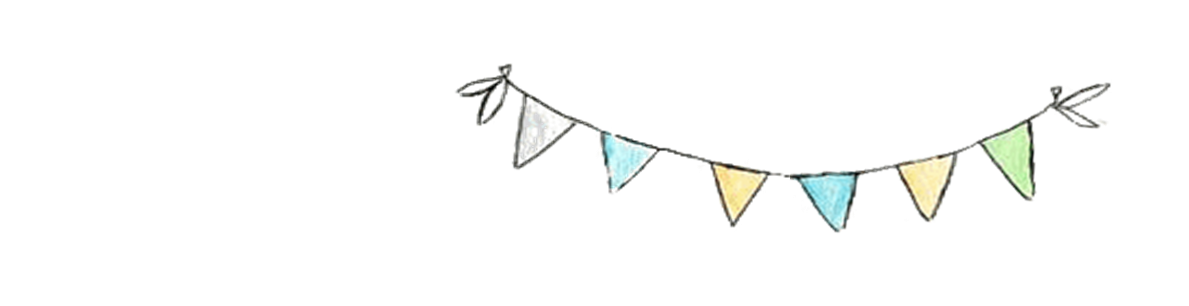 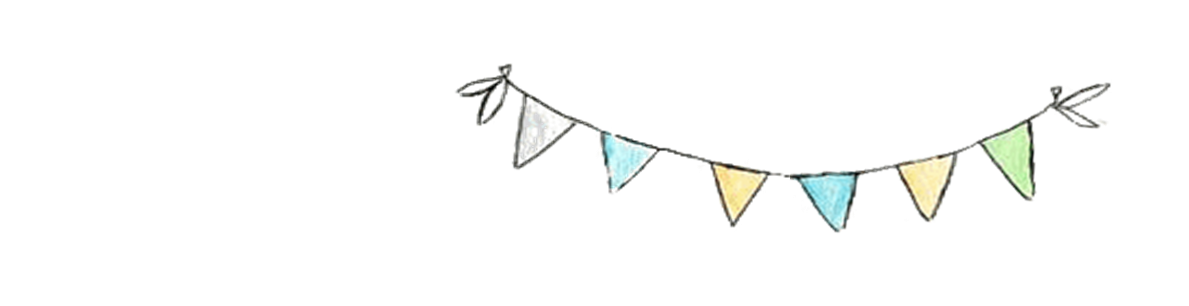 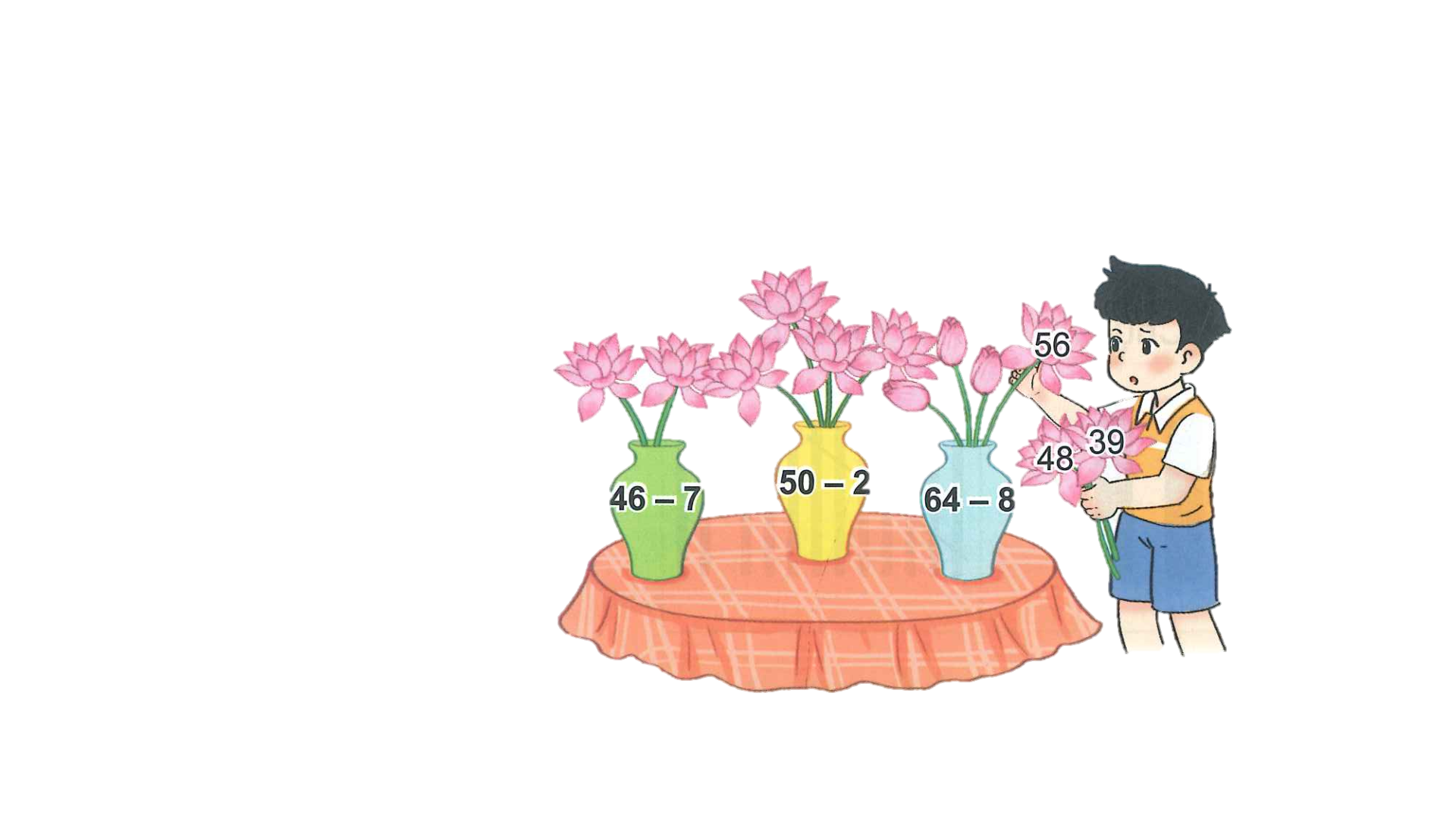 2
Cắm hoa vào lọ thích hợp.
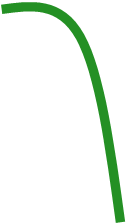 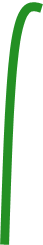 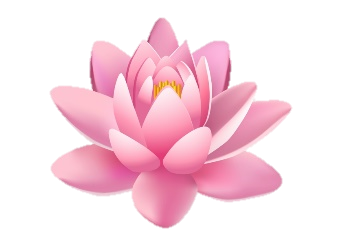 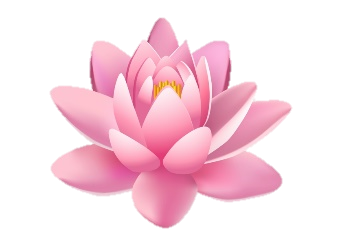 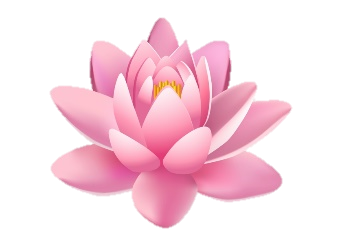 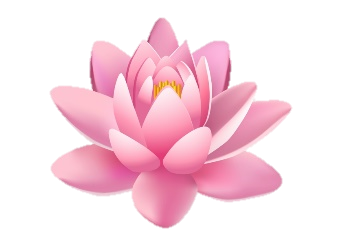 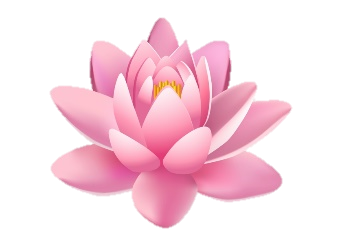 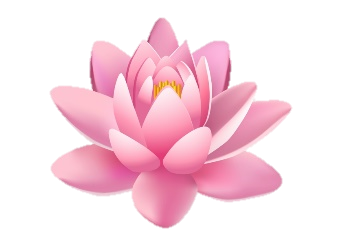 48
39
39
48
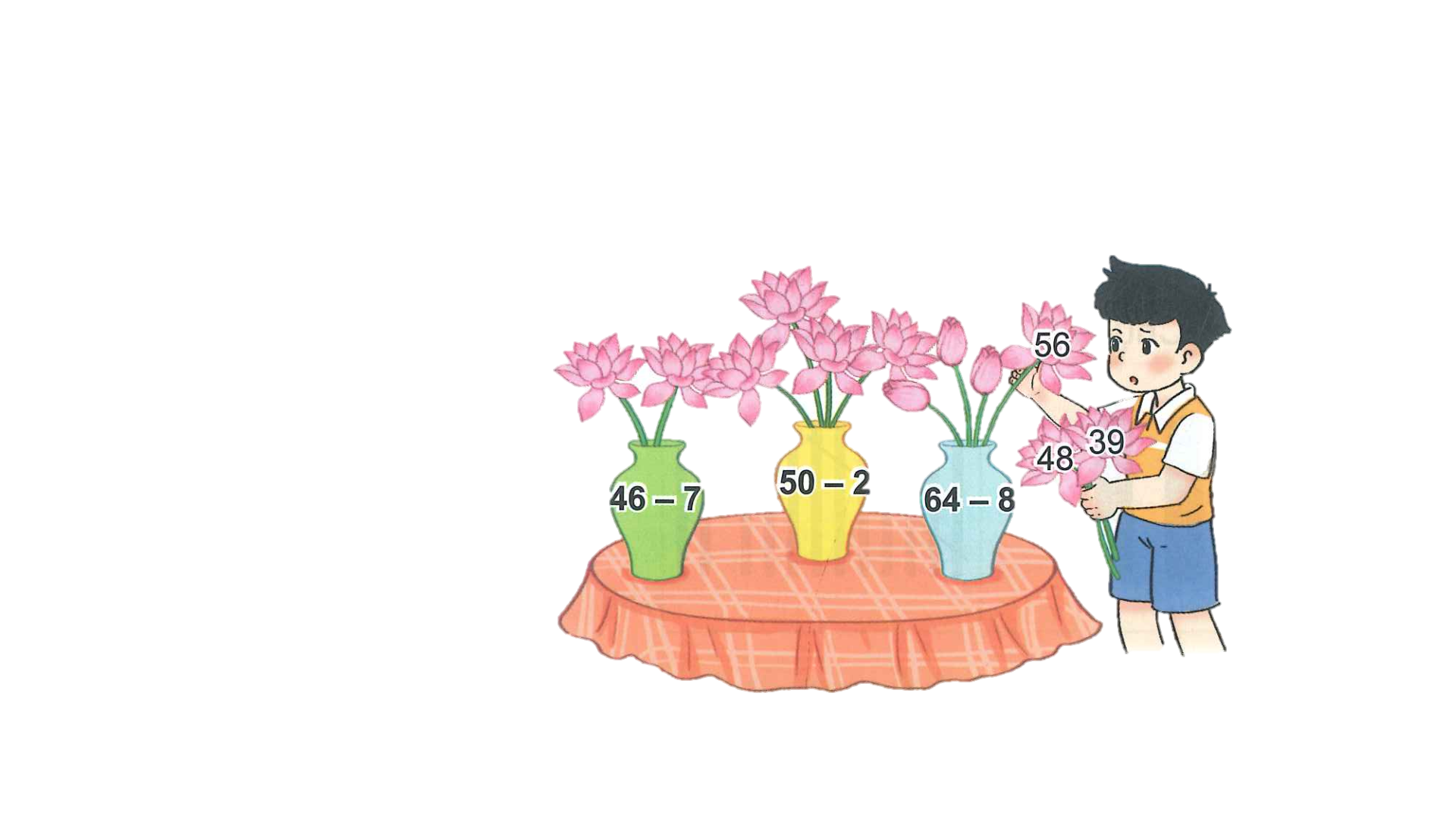 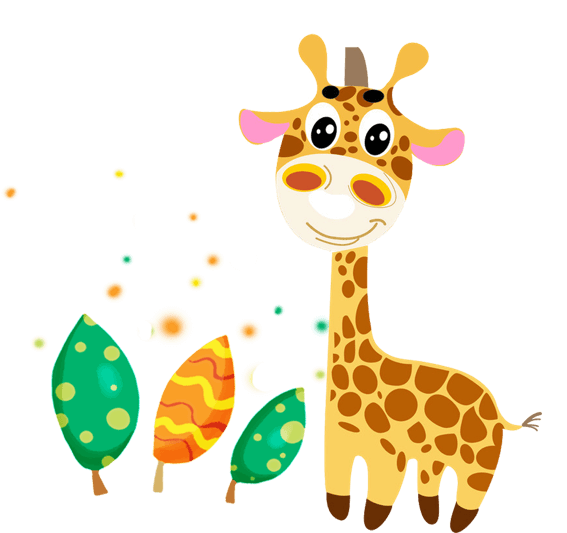 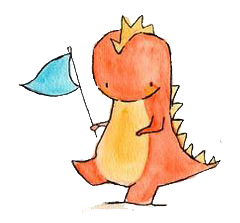 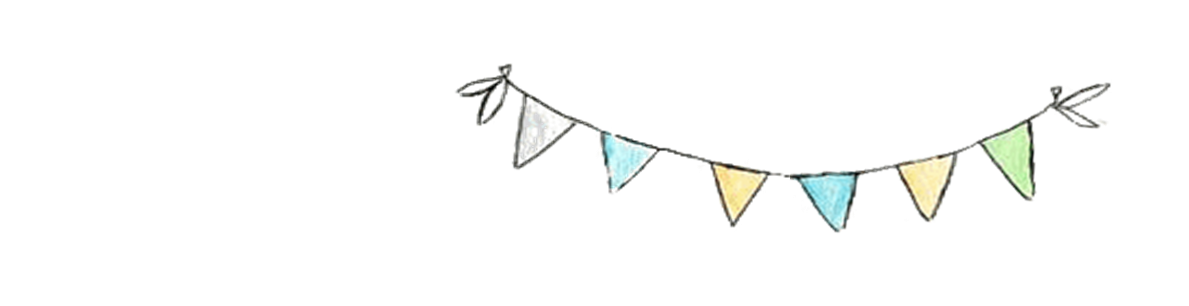 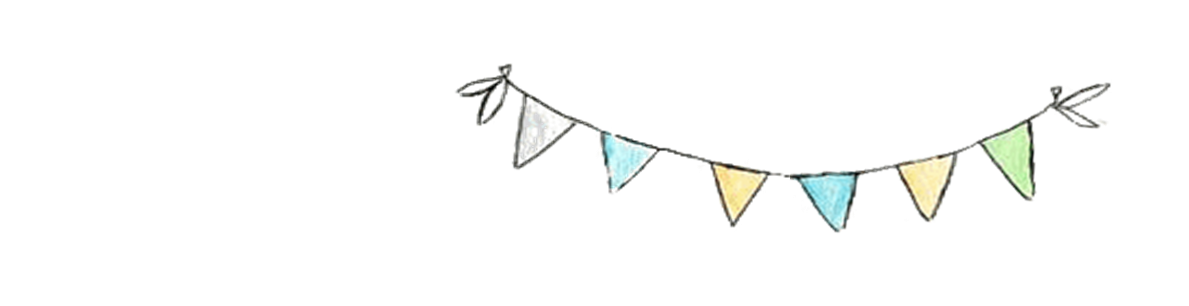 3
Đường về nhà sóc đi qua ba phép tính có kết quả bằng nhau. Tìm nhà cho sóc.
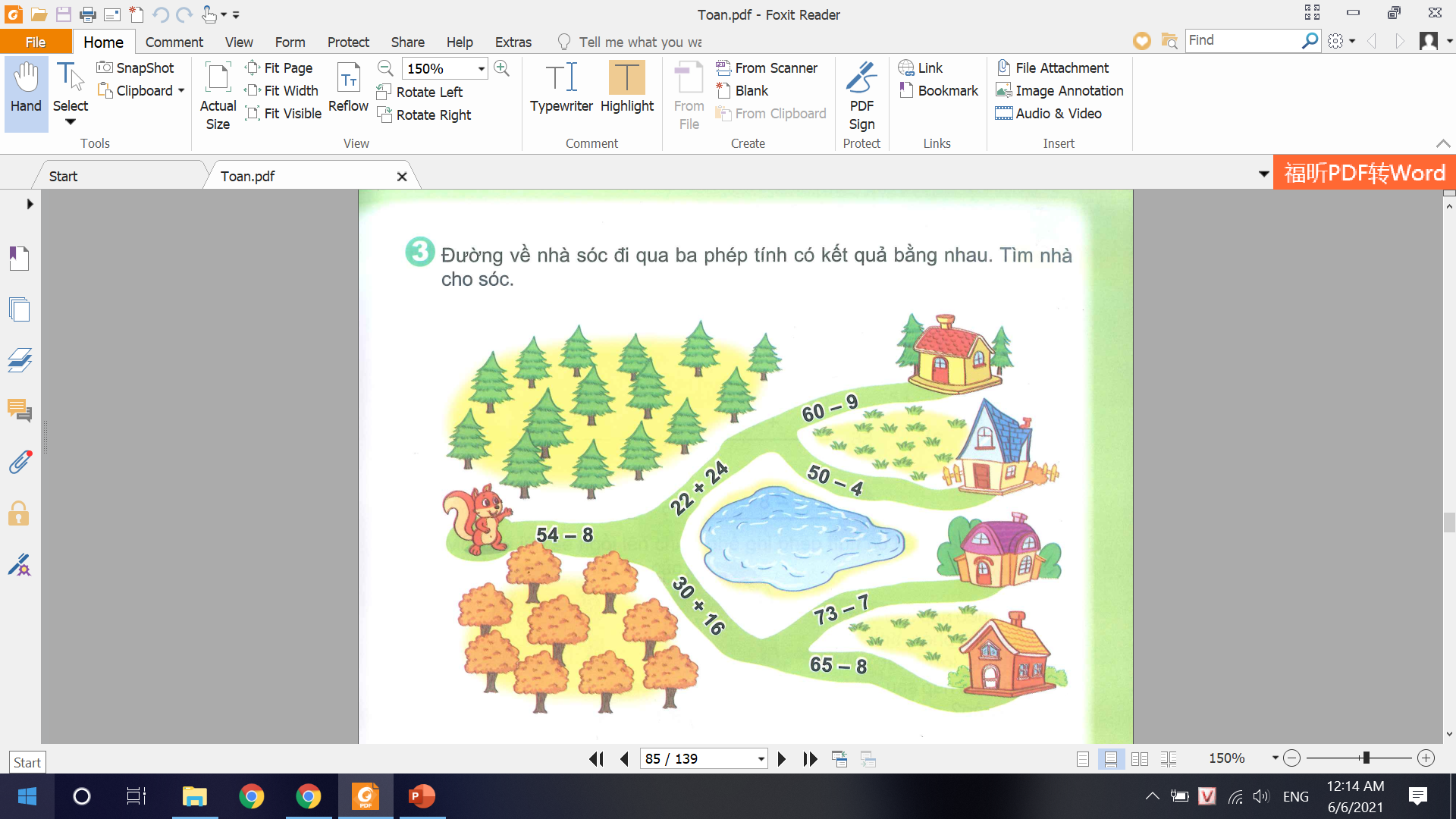 51
46
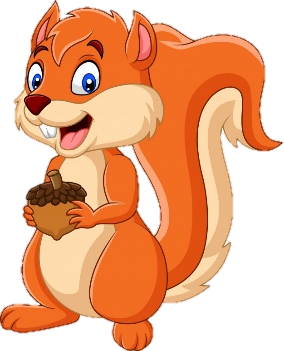 46
46
66
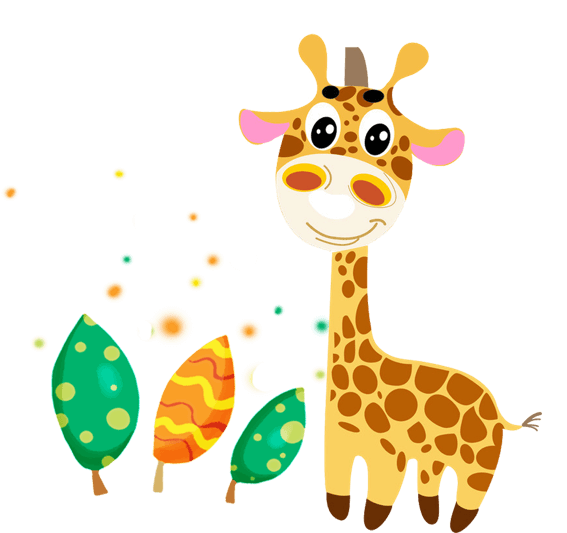 46
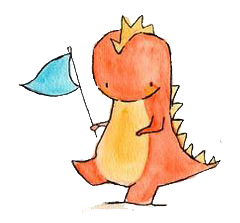 57
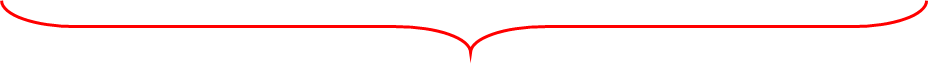 Tóm tắt
30 cây hoa hồng và hoa cúc
Trong vườn có 30 cây hoa hồng và hoa cúc. Mi đếm được có 9 cây hoa cúc. Hỏi trong vườn có bao nhiêu cây hoa hồng?
? cây hoa hồng
3
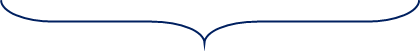 9 cây hoa cúc
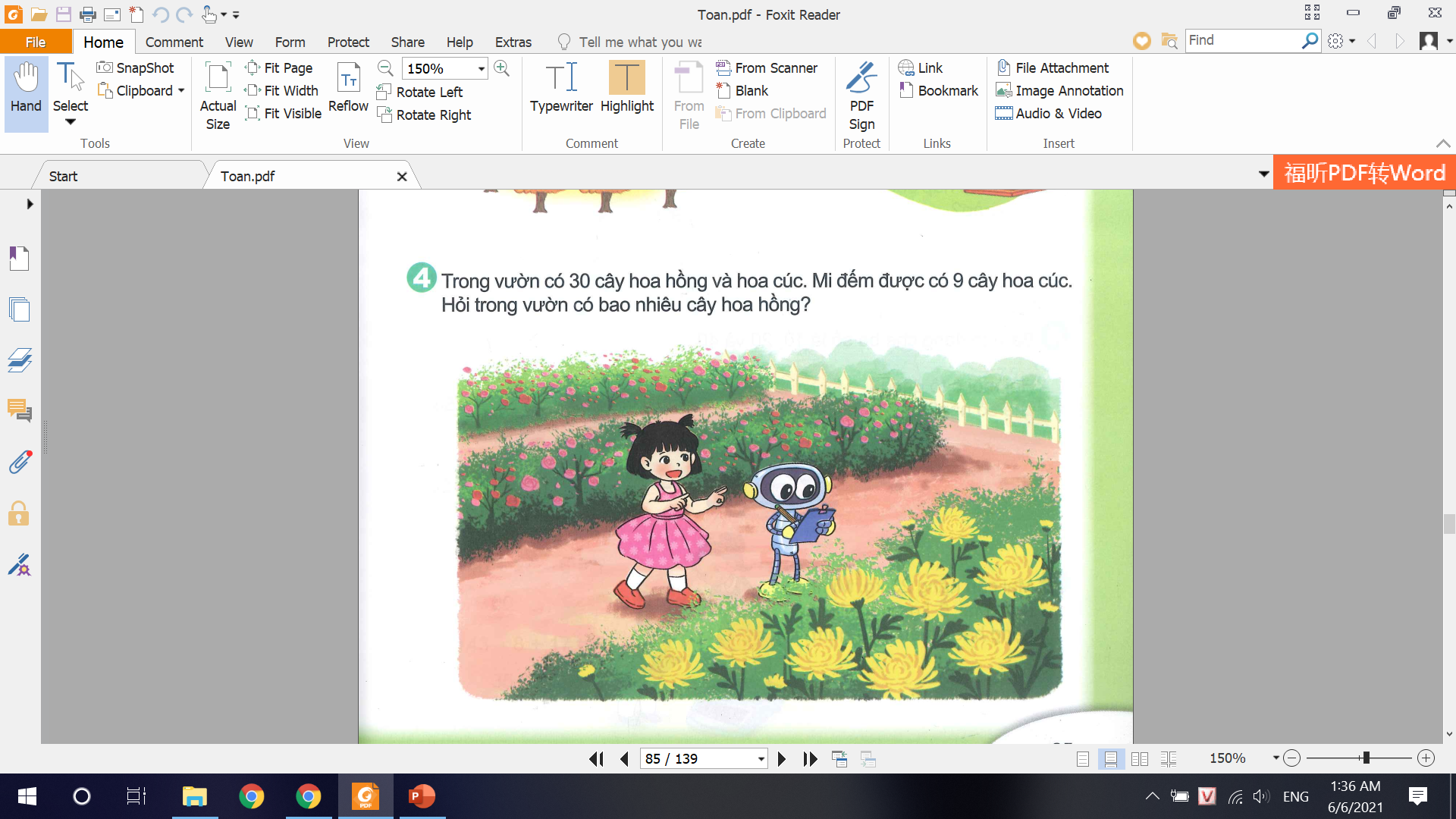 Bài giải
Trong vườn có số cây hoa hồng là:
		30 - 9 = 21 (cây)
	Đáp số: 21 cây hoa hồng
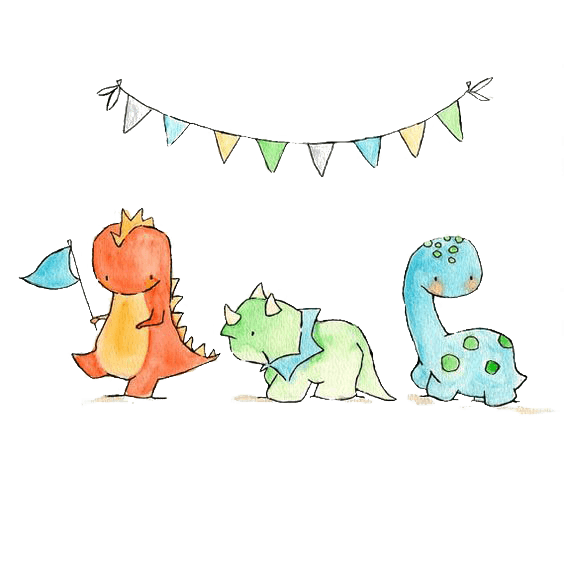 Củng cố - dặn dò
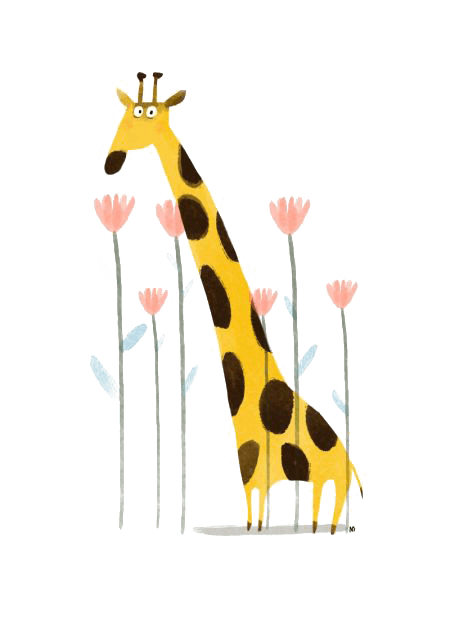 Rèn kĩ năng trừ có nhớ số có hai chữ số cho số có một chữ số
Xem trước bài sau : 
	“Luyện tập” trang 86”
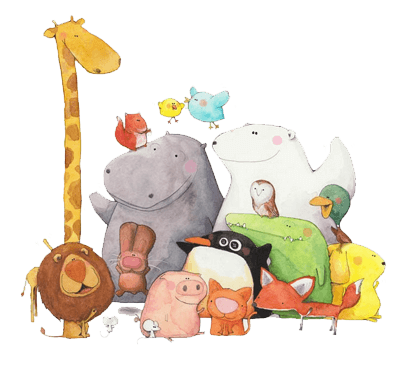 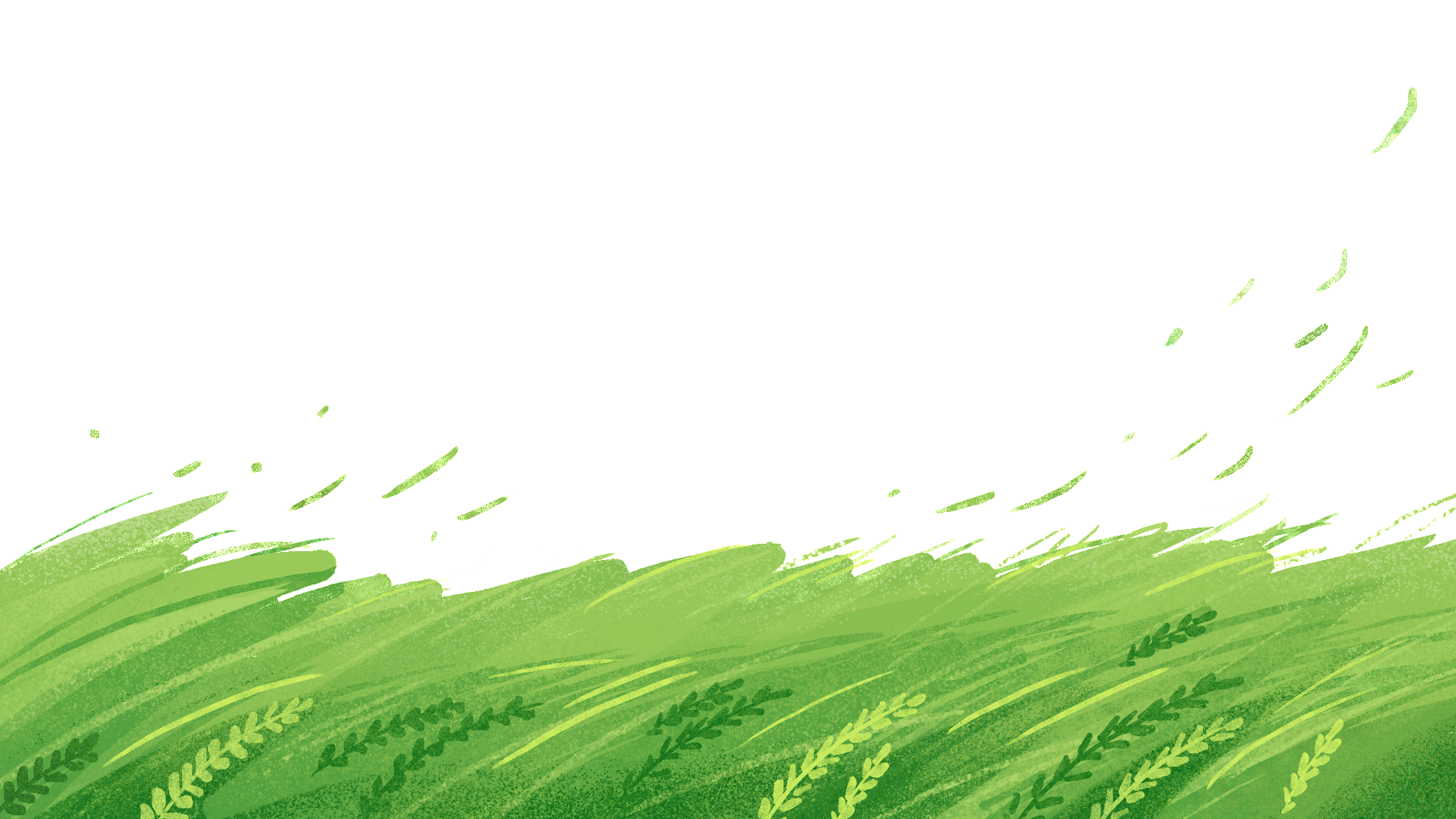 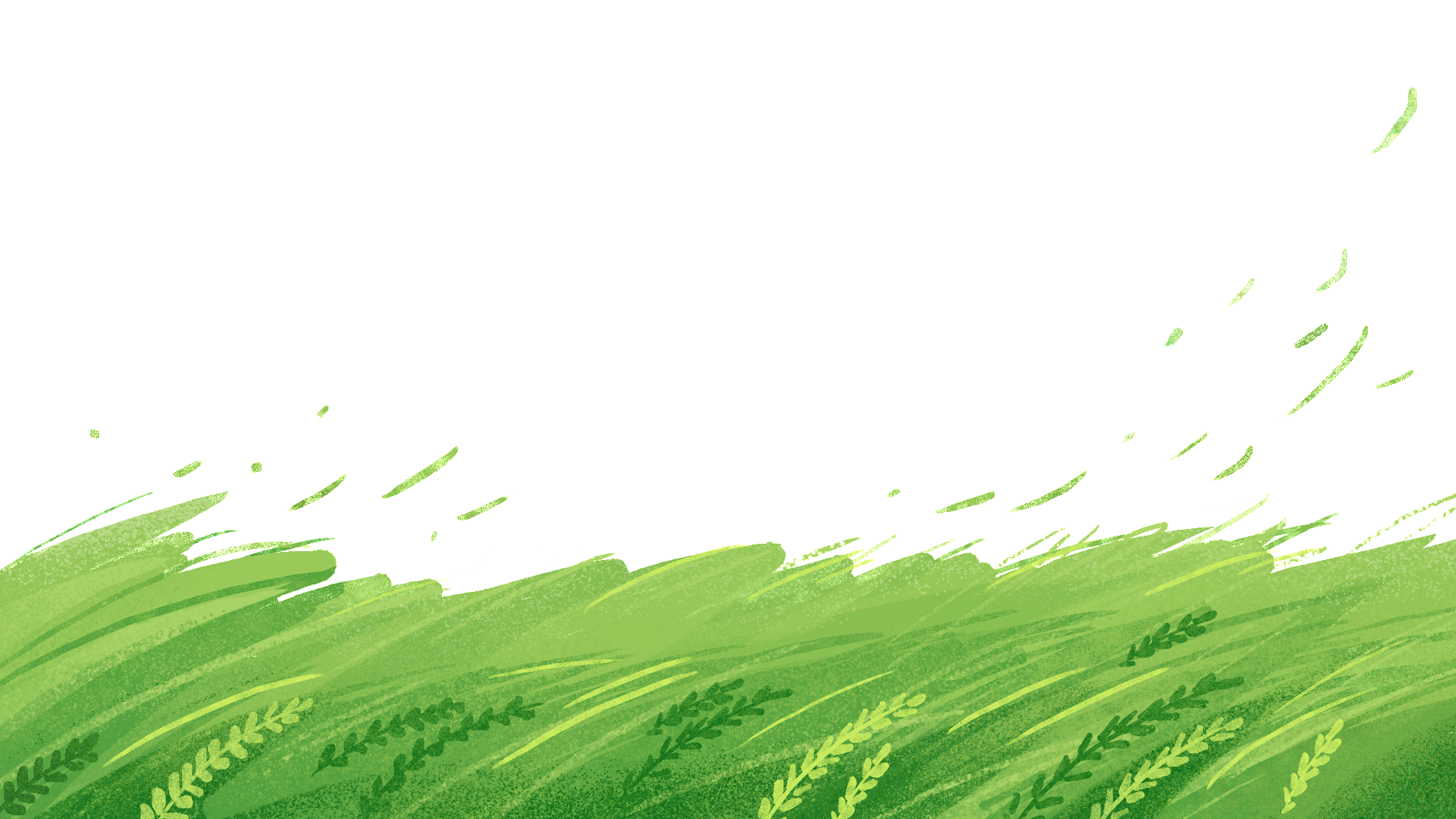 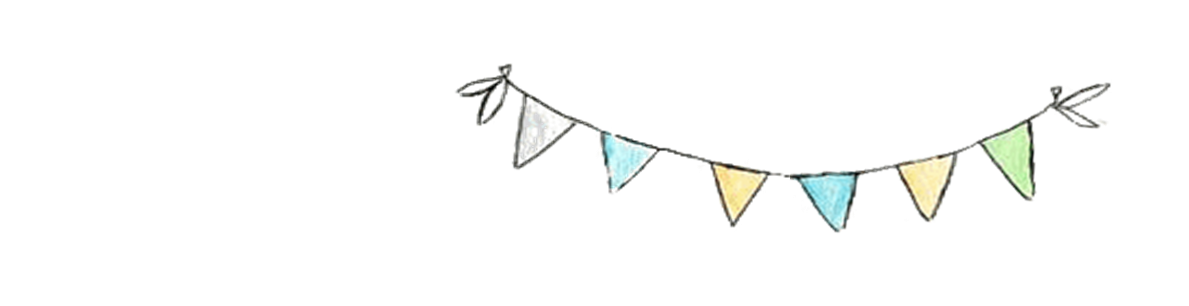 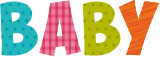 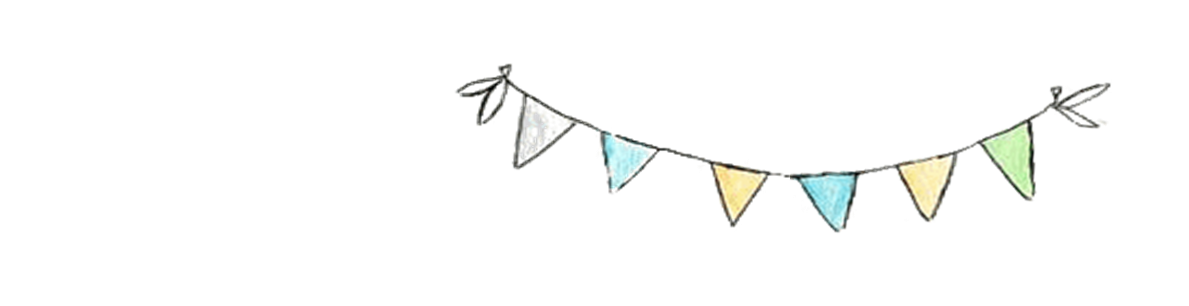 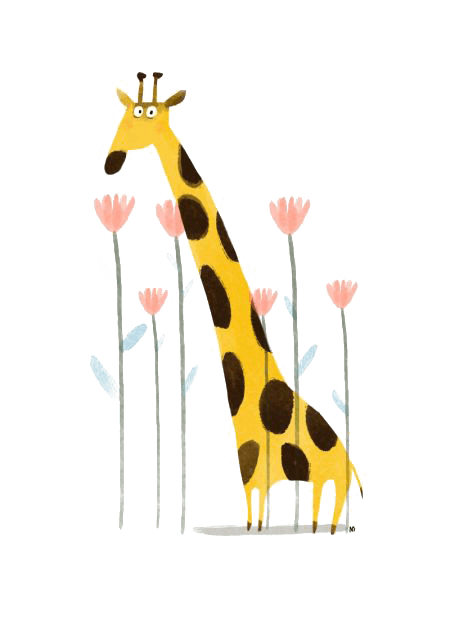 Tạm biệt và hẹn gặp lại 
các con vào những tiết học sau!
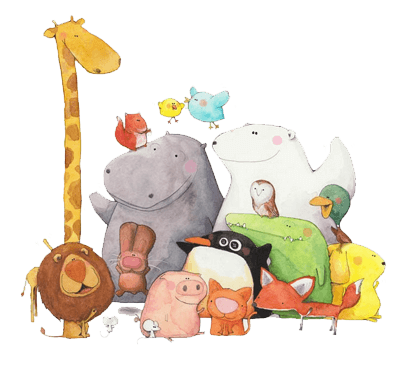 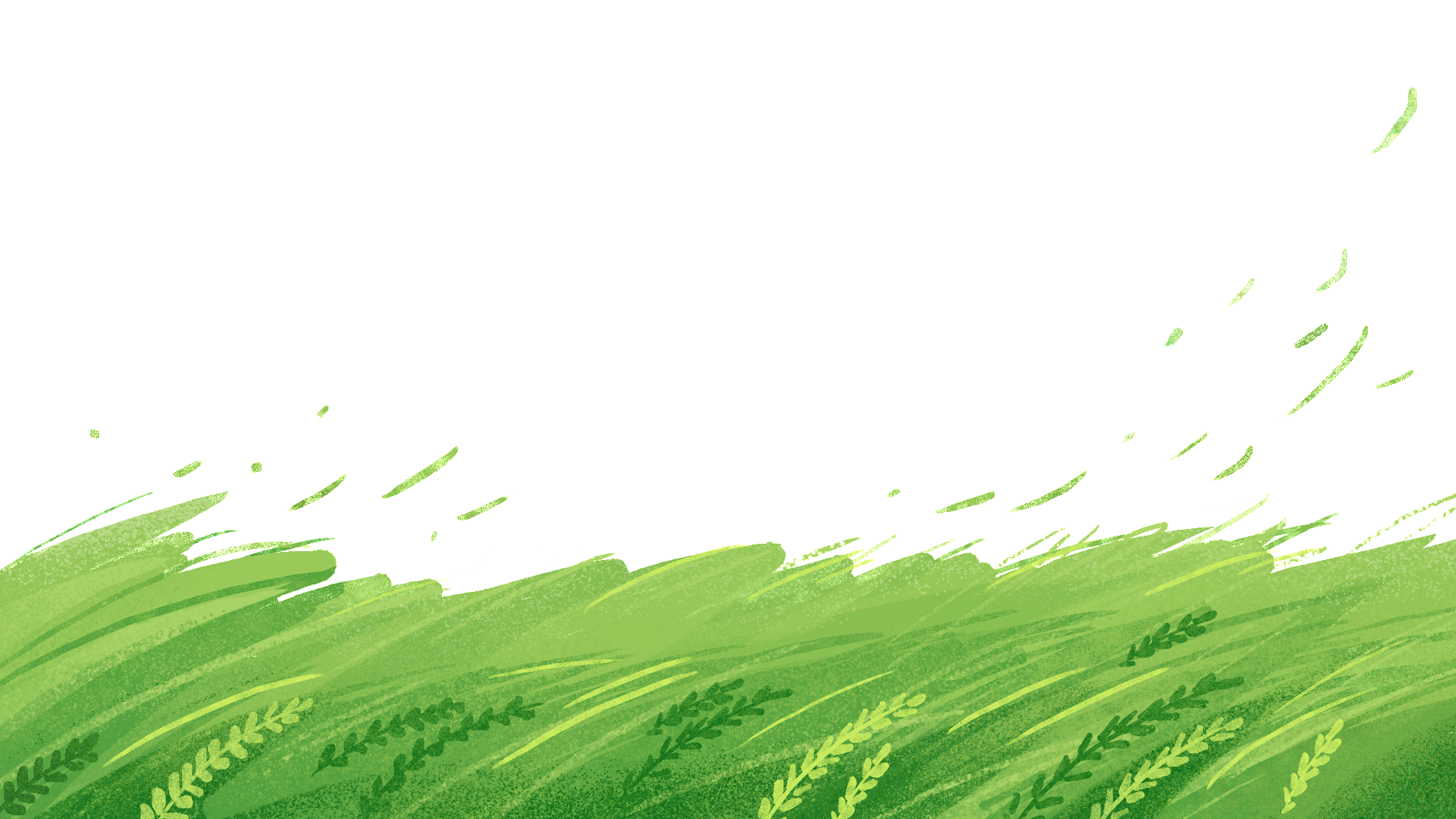 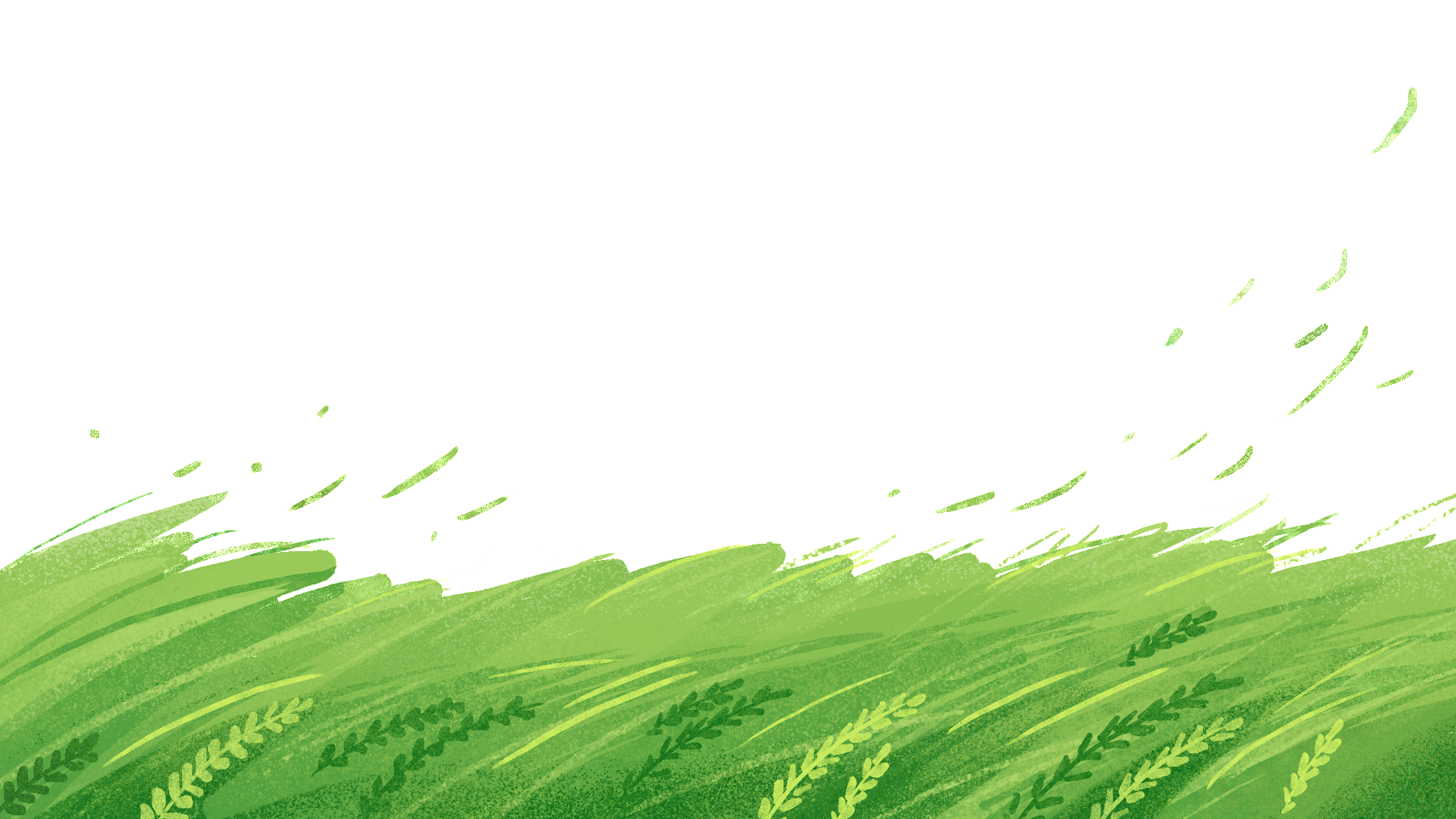